Inteligencia artificial y pensamiento computacional sin ordenador
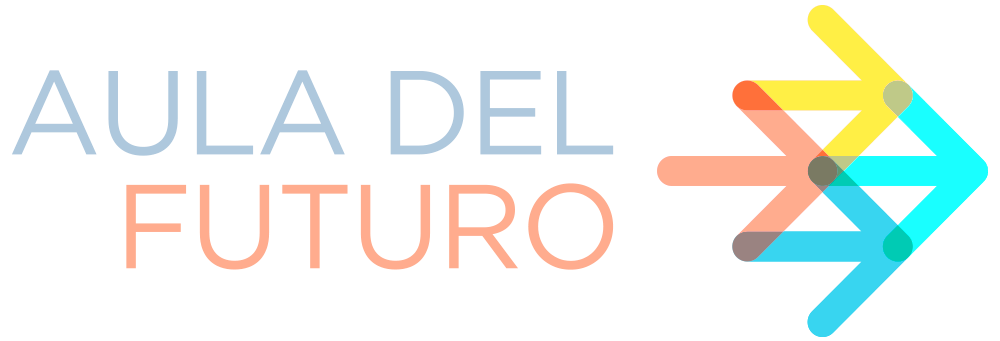 Encuentro embajadores AdF (2019/2020)
Silvia Romo Herrero – silvia.romo@educacion.Gob.es
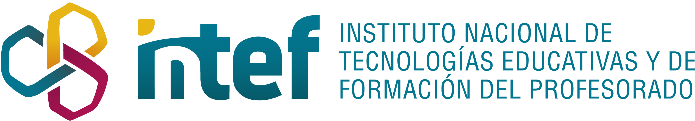 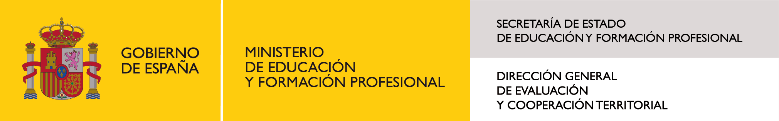 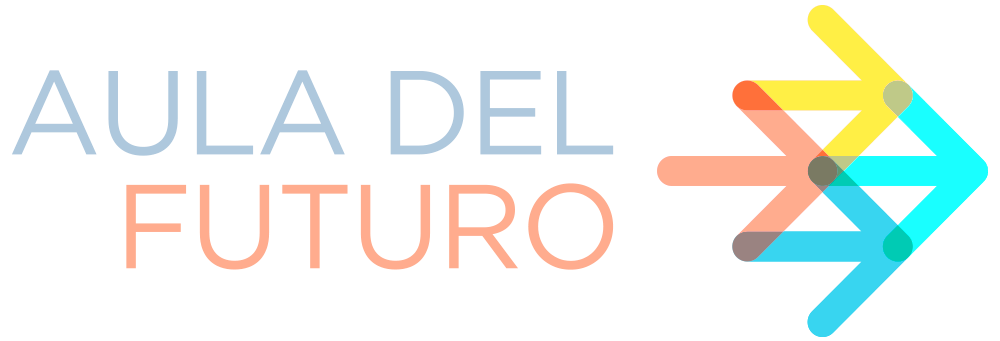 Licencia
Este documento se distribuye bajo licencia “Reconocimiento-CompartirIgual 3.0 España” de Creative Commons. https://creativecommons.org/licenses/by-sa/3.0/es/Los experimentos sobre desarrollo del pensamiento computacional sin ordenador se pueden consultar en:https://intef.es/blog/se-puede-desarrollar-el-pensamiento-computacional-sin-ordenador-evidencia-cientifica/https://intef.es/Blog/conectado-o-desconectado/https://www.youtube.com/watch?v=LD-FRqa-Ht8Algunos recursos relacionados con “My robotic friends” se han obtenido de:https://csedweek.org/unplugged/thinkersmithAlgunos recursos relacionados con “Cody & Roby” se han obtenido de:http://codemooc.org/codyroby/EN/
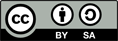 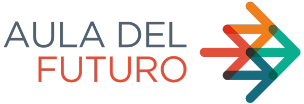 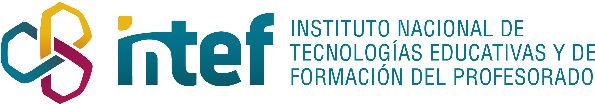 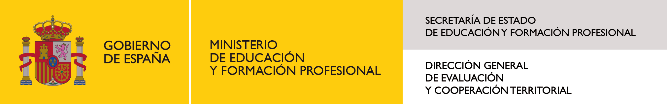 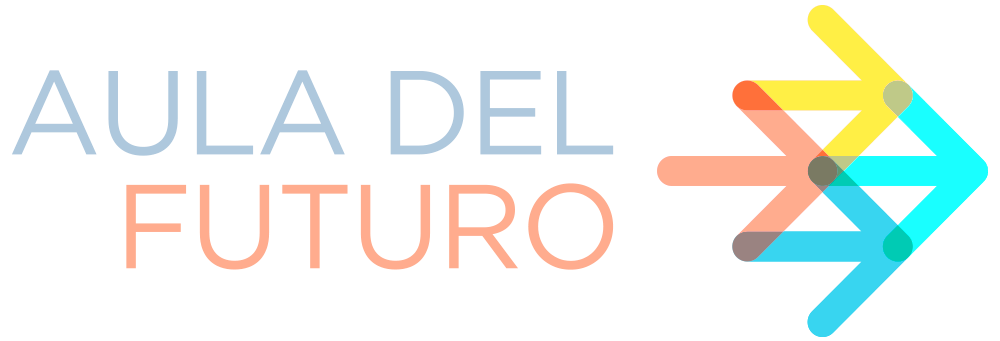 ¿Se puede desarrollar el pensamiento computacional sin ordenador?
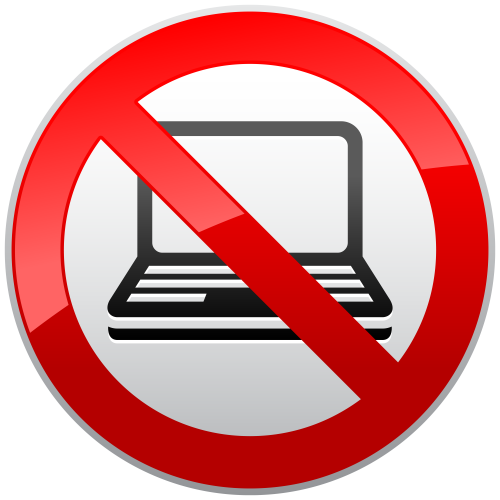 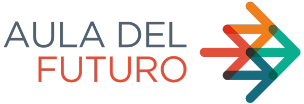 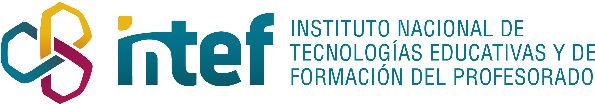 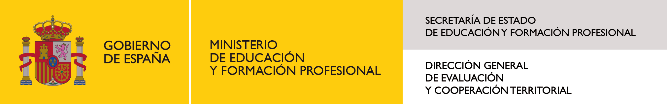 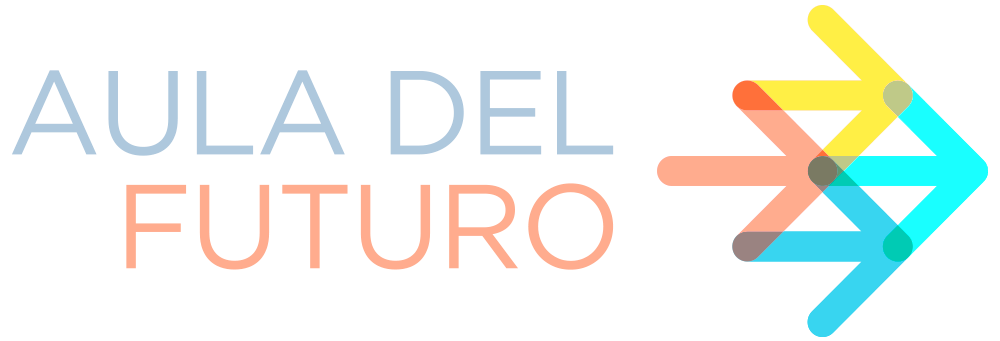 Experimento 1
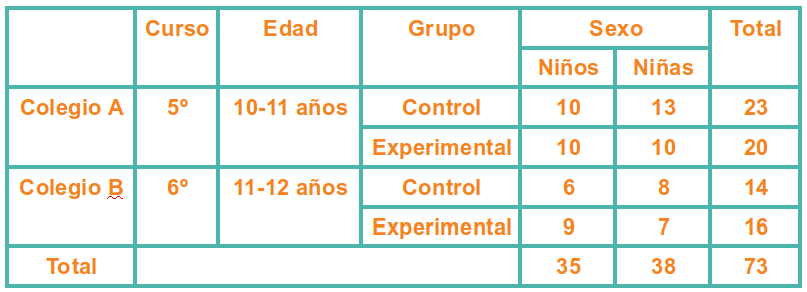 https://intef.es/blog/se-puede-desarrollar-el-pensamiento-computacional-sin-ordenador-evidencia-cientifica/
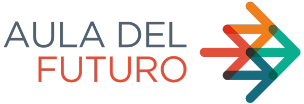 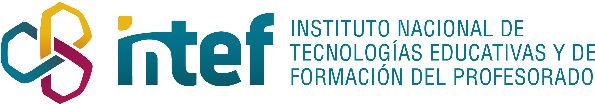 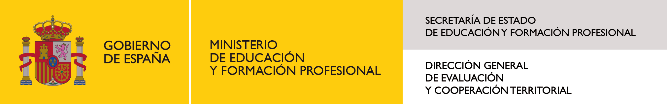 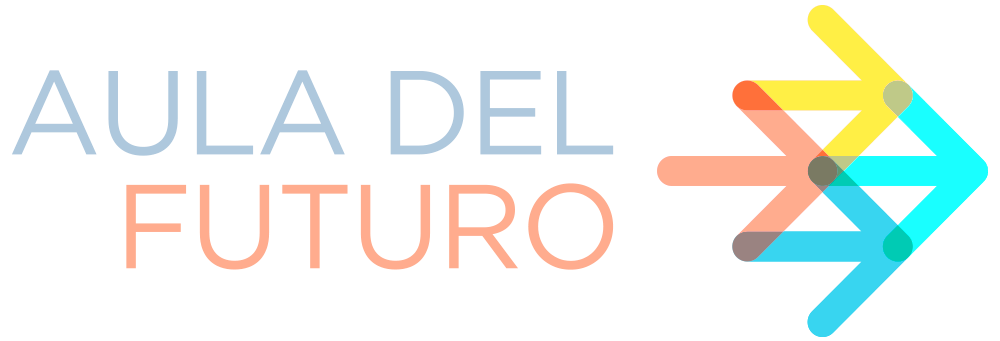 Experimento 1
Materiales utilizados para realizar el experimento
Test de pensamiento computacional 
Actividades desconectadas o unplugged
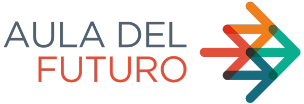 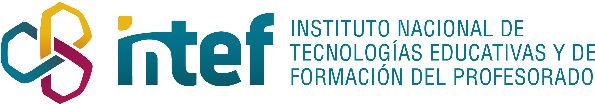 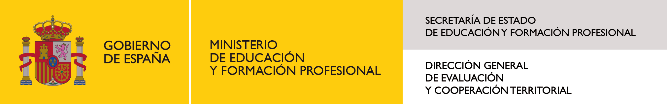 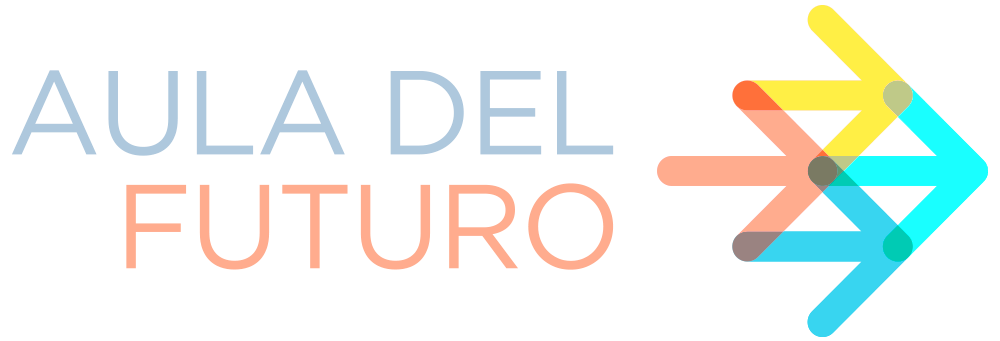 Procedimiento
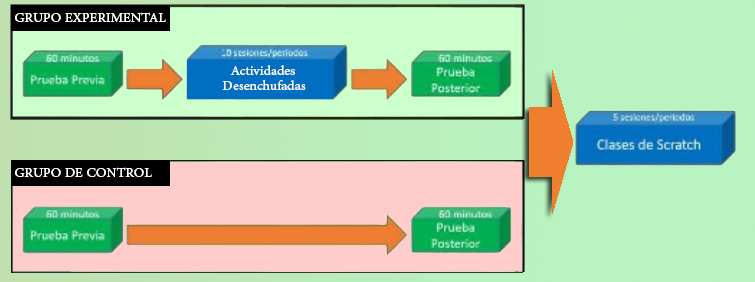 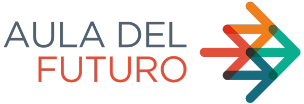 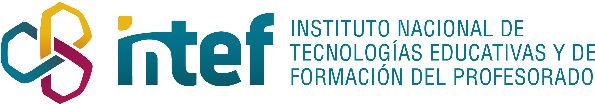 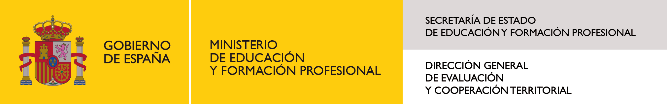 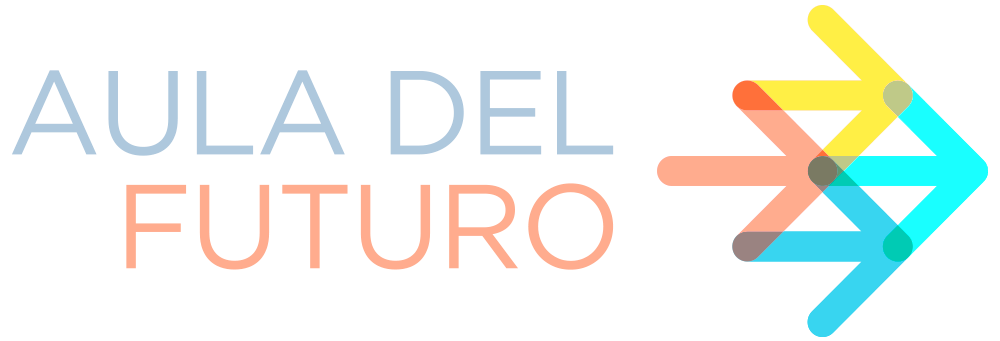 Resultados
Los resultados de la prueba final mostraron diferencias muy significativas entre los grupos
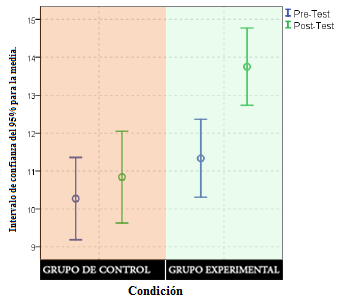 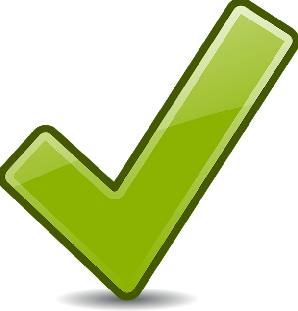 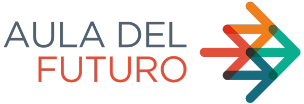 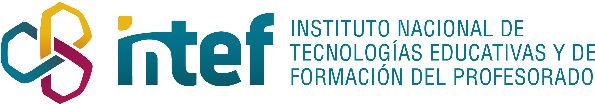 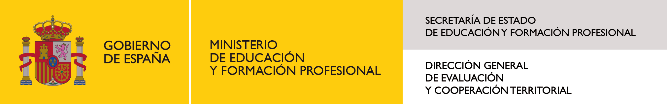 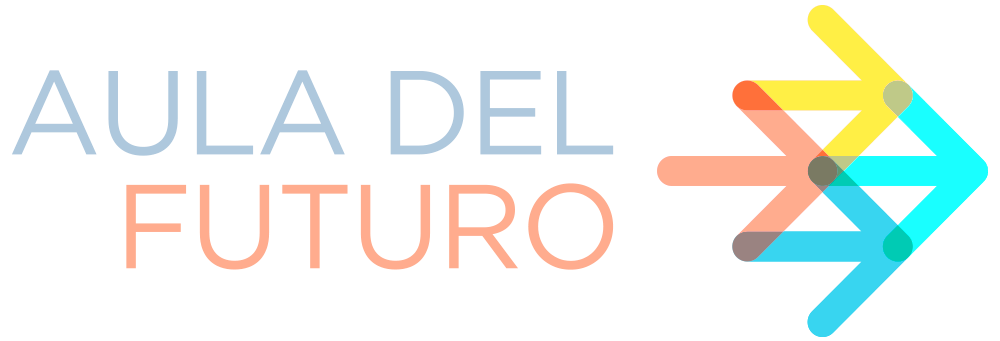 Experimento 2 -¿Empezamos “unplugged” o con ordenador?
Los resultados de la prueba final mostraron diferencias muy significativas entre los grupos
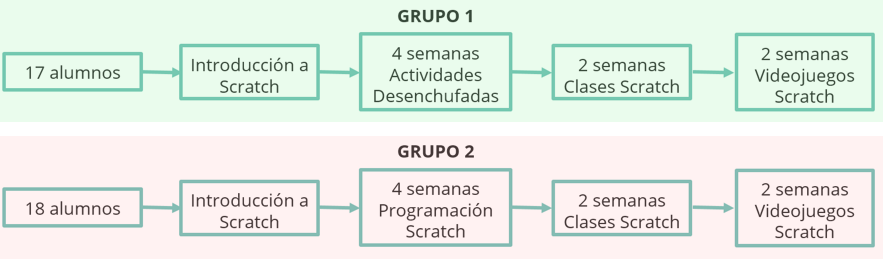 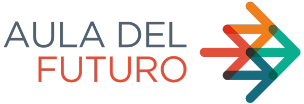 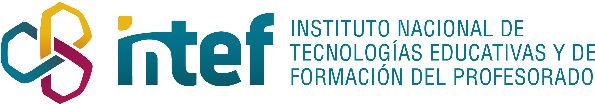 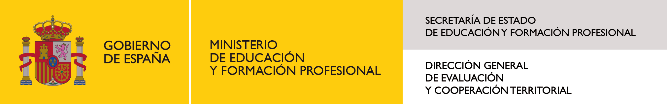 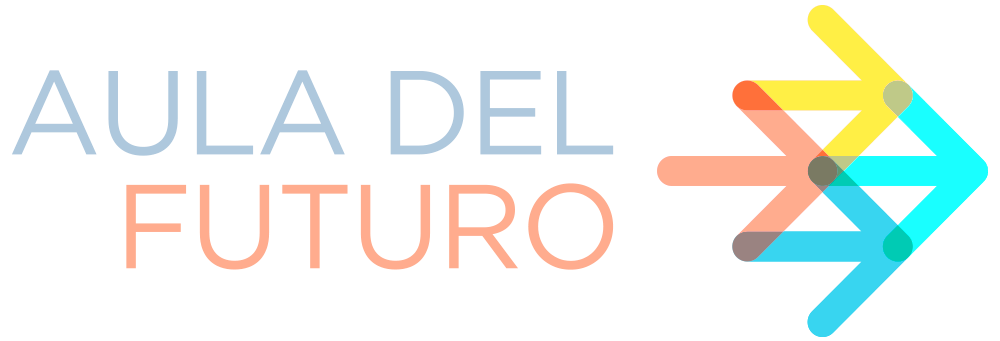 Resultados y conclusiones
Los conceptos los aprendieron igualmente los dos grupos
El alumnado que comenzó con actividades desconectadas tenía más confianza en sus habilidades de programación que los que    trabajaron con Scratch todo el tiempo.
Probablemente debido a ello el grupo desconectado utilizó más bloques
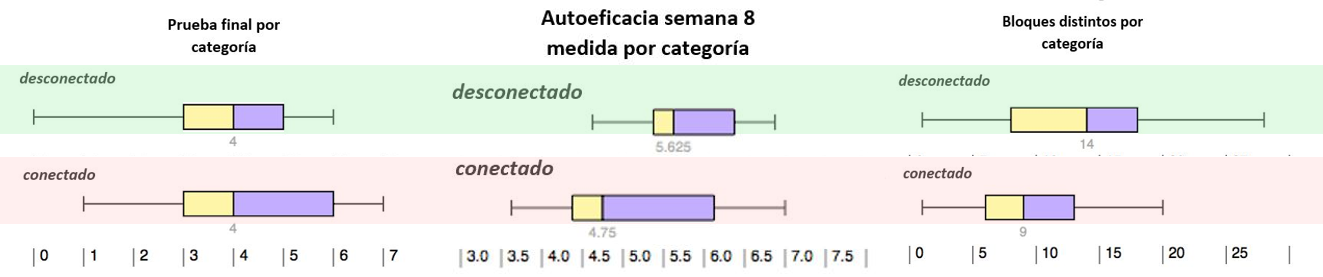 Por tanto el uso temprano de actividades desconectadas tiene un impacto POSITIVO en el desarrollo futuro de esta habilidad.
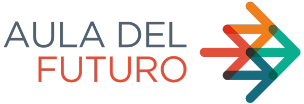 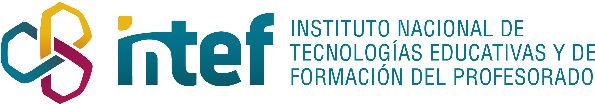 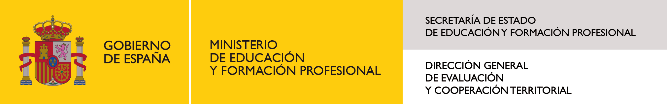 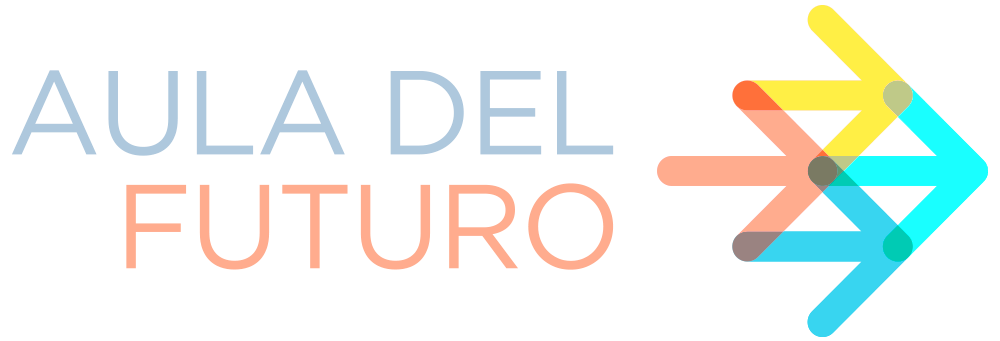 Resultados y conclusiones (II)
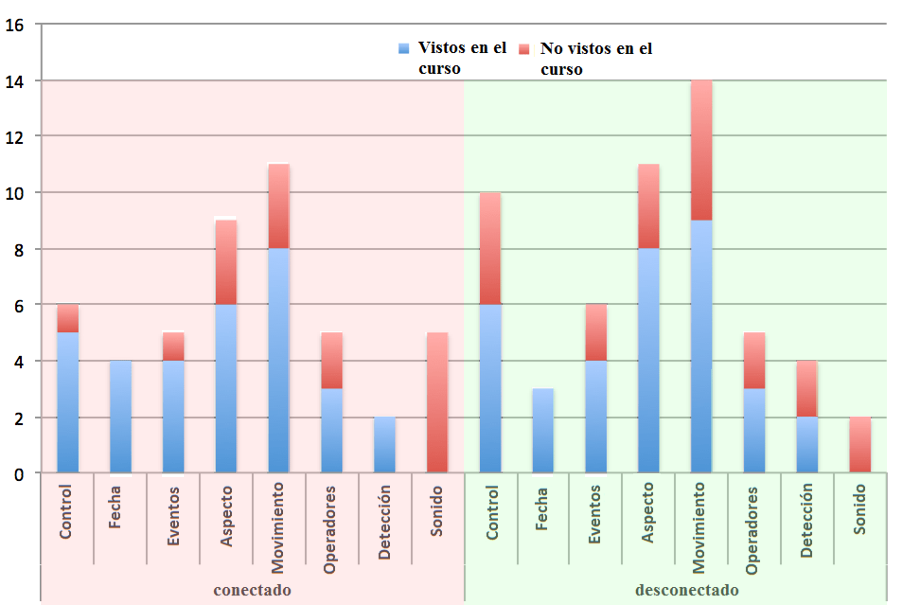 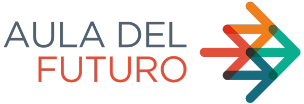 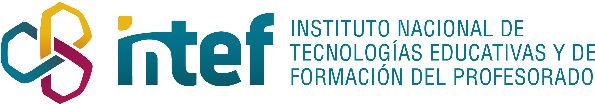 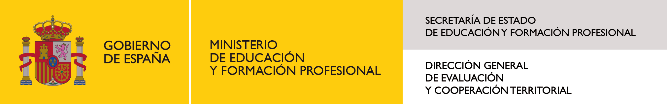 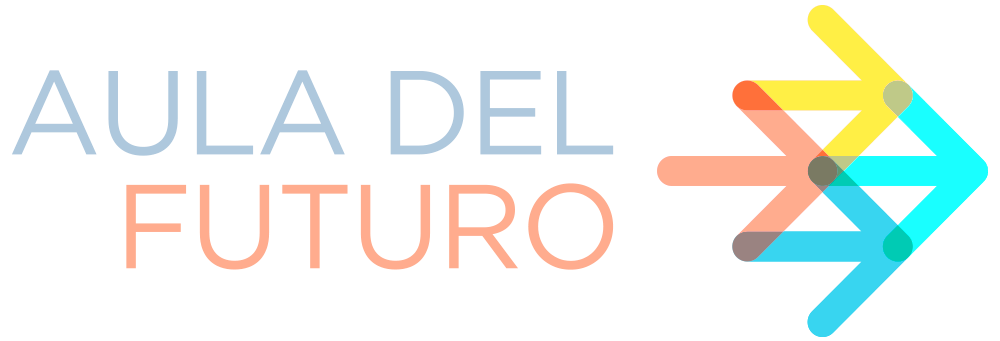 Conclusiones
Desarrollar el pensamiento computacional sin ordenador…
SÍ
SE PUEDE
SE DEBE
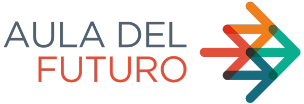 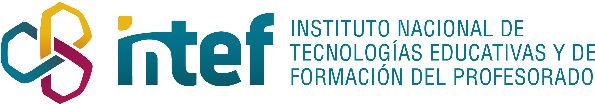 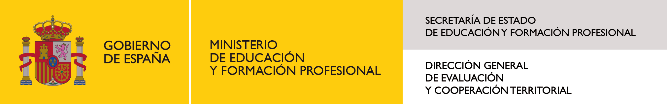 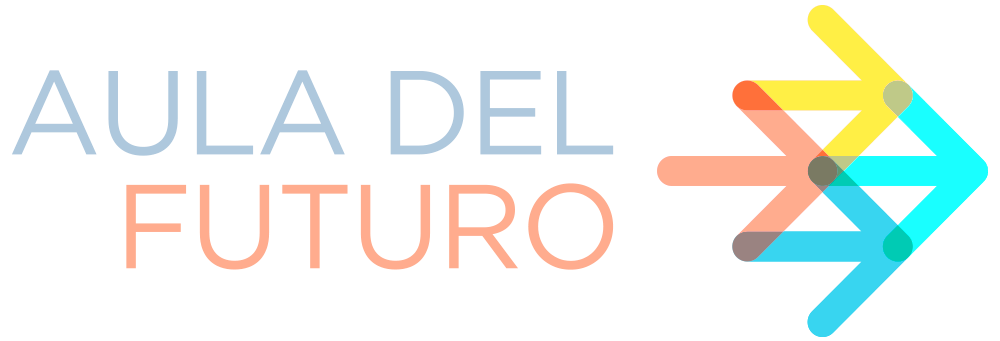 Programado para bailar
¡Necesitamos dos voluntarios!

¡No hace falta saber bailar!
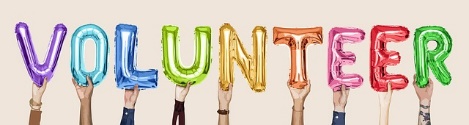 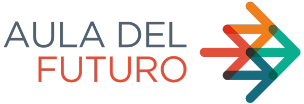 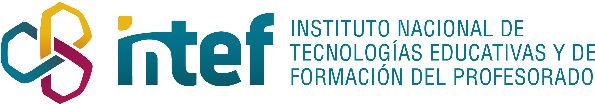 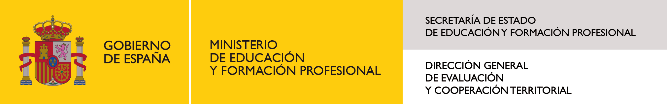 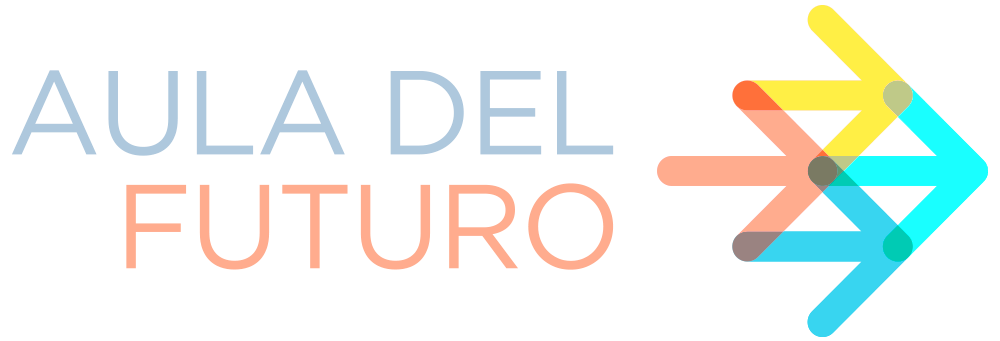 Programado para bailar: Objetivo
Conseguir que el “voluntario 1”, con las instrucciones del “voluntario 2”, lleve a cabo el baile del vídeo. ¡No vale hacer gestos! Solo hablar.
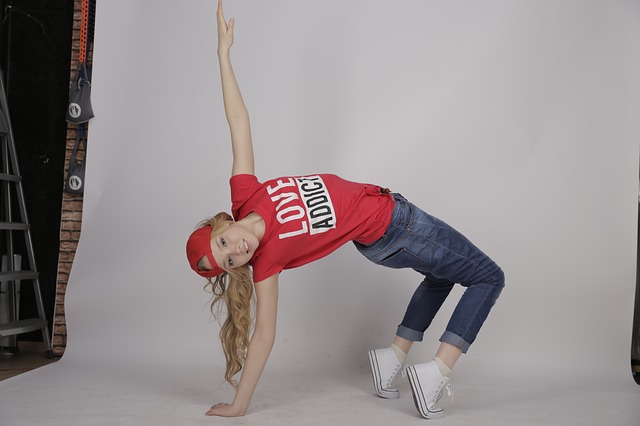 https://programamos.es/trabajando-con-las-secuencias-de-instrucciones/
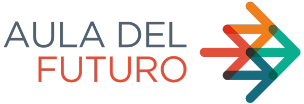 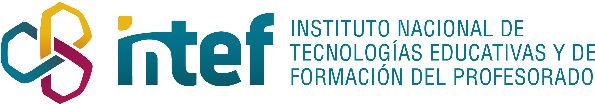 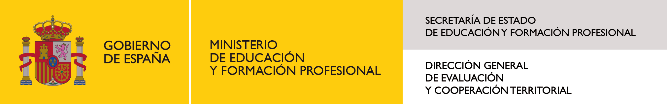 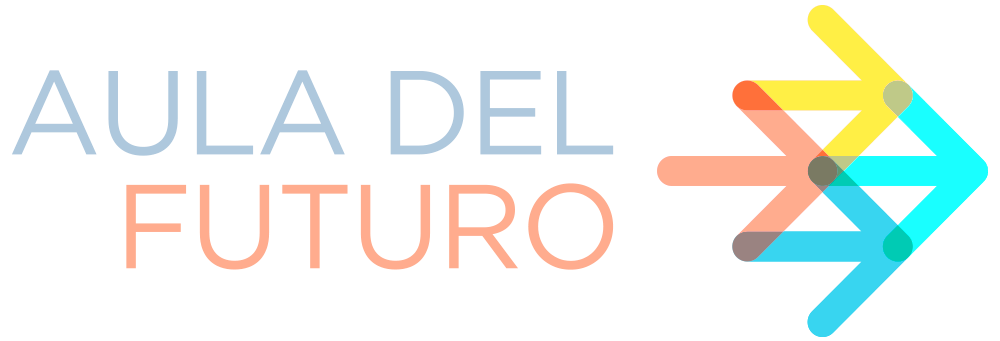 Programado para bailar: Conclusiones
Nos damos cuenta de que hay que ser precisos al dar las instrucciones
Prohibido decir a partir de ahora que los personajes de Scratch “no nos hacen caso”
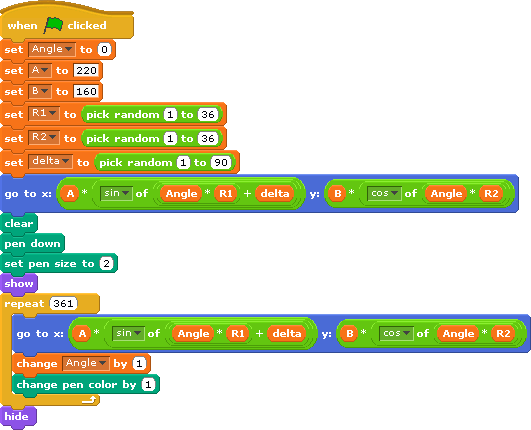 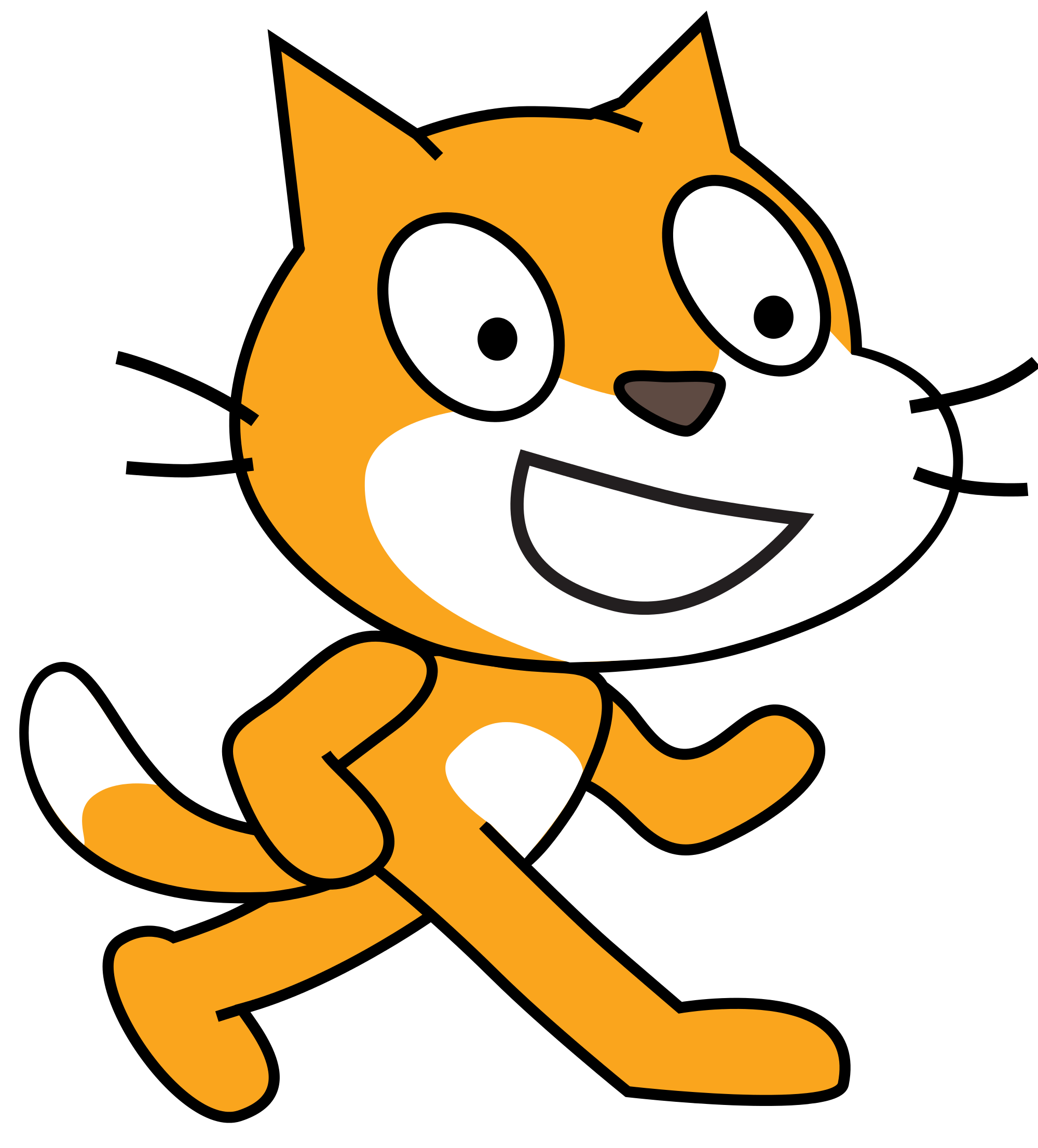 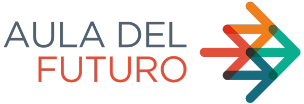 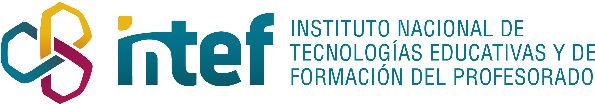 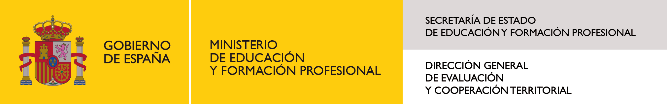 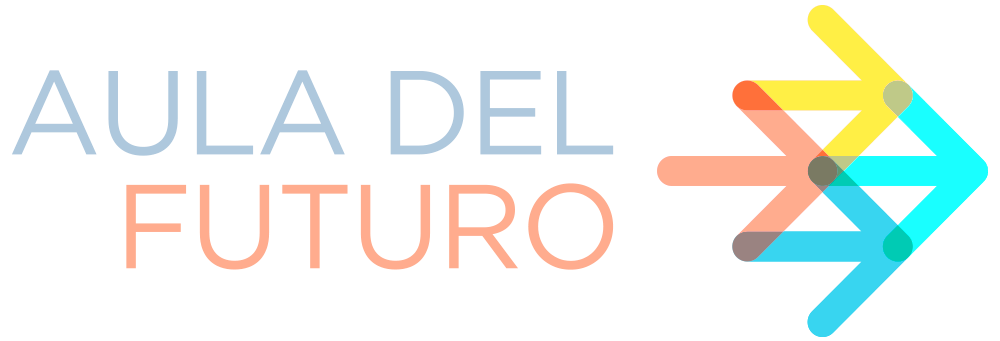 Cody & Roby
http://codemooc.org/codyroby/EN/
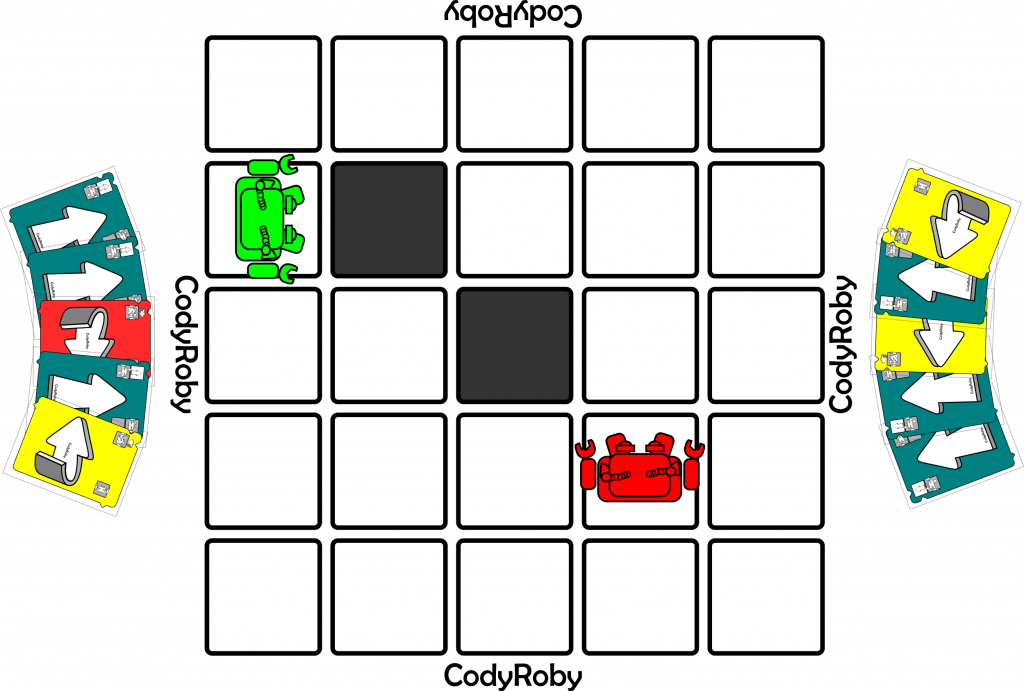 Juego de cartas
Filosofía DIY
Apto para primaria y para secundaria
Posibilidad de inventar nuevas formas de juego
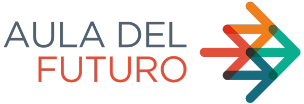 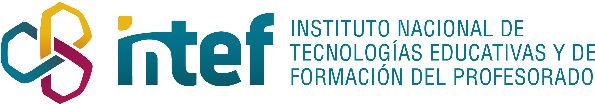 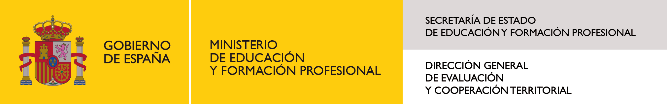 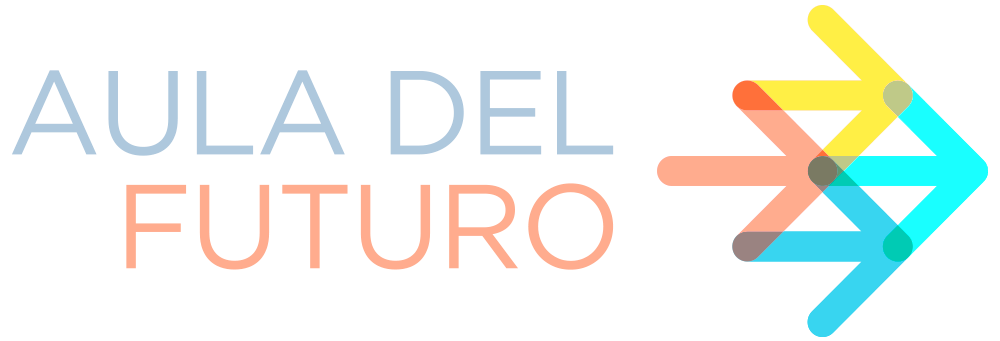 Cody & Roby: Cartas básicas (primaria)
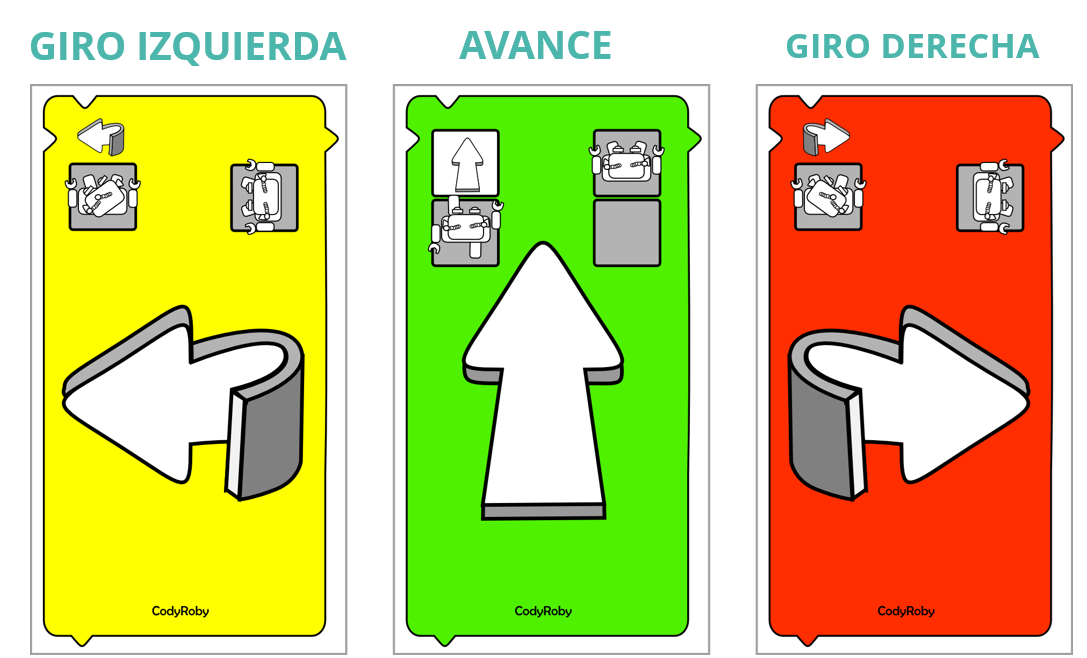 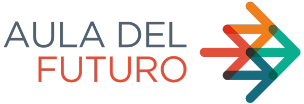 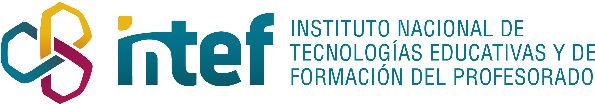 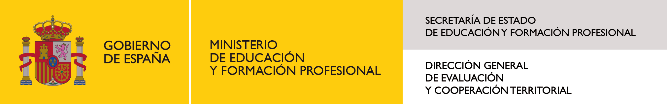 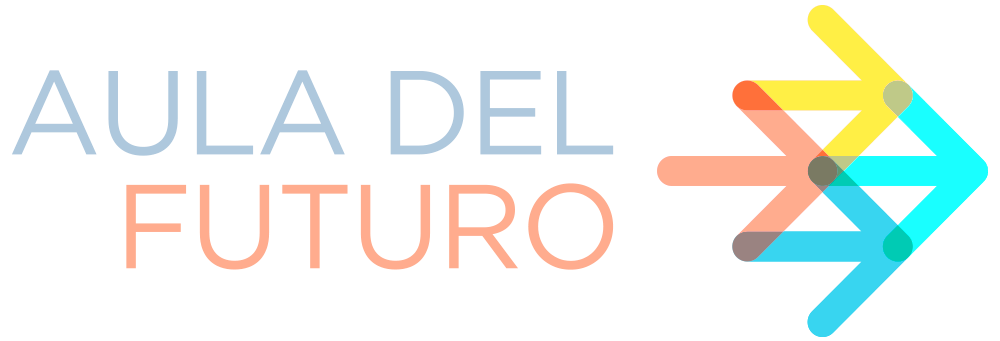 Cody & Roby: avanzadas(primaria)
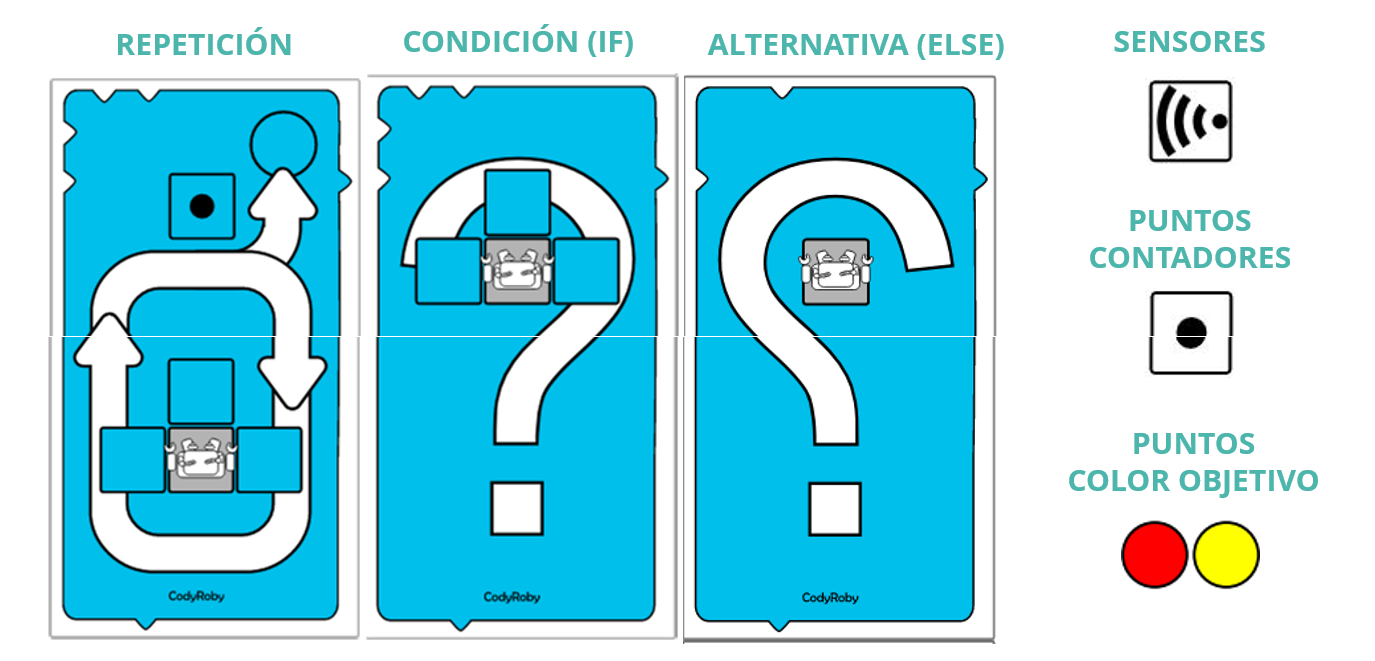 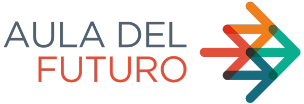 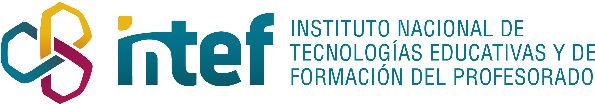 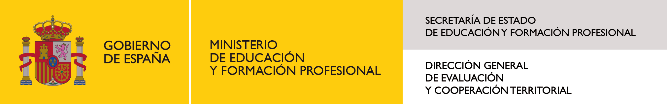 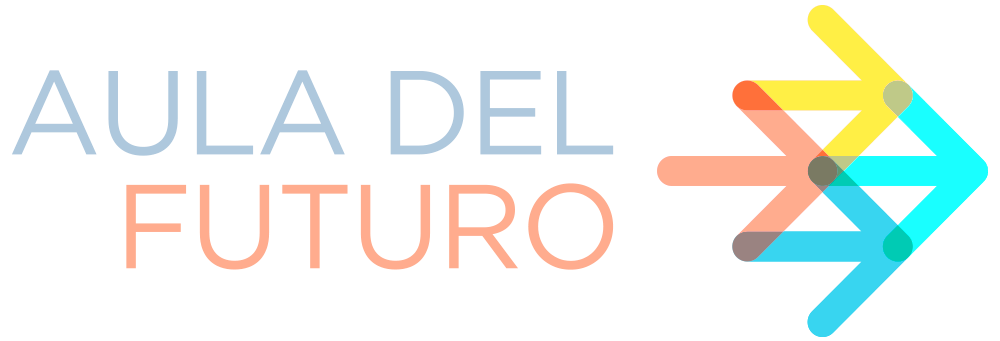 Cody & Roby: algunas formas de juego
Rellenar todo
El duelo
La carrera
La serpiente
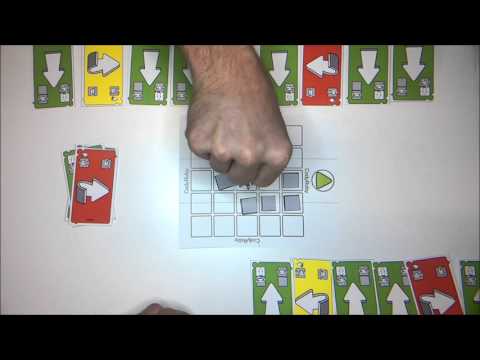 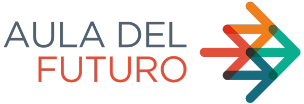 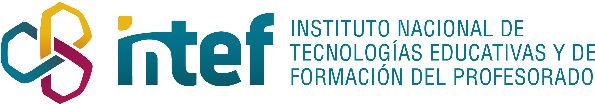 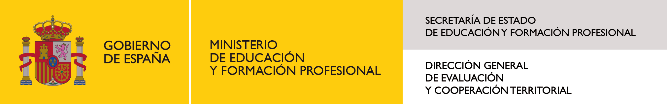 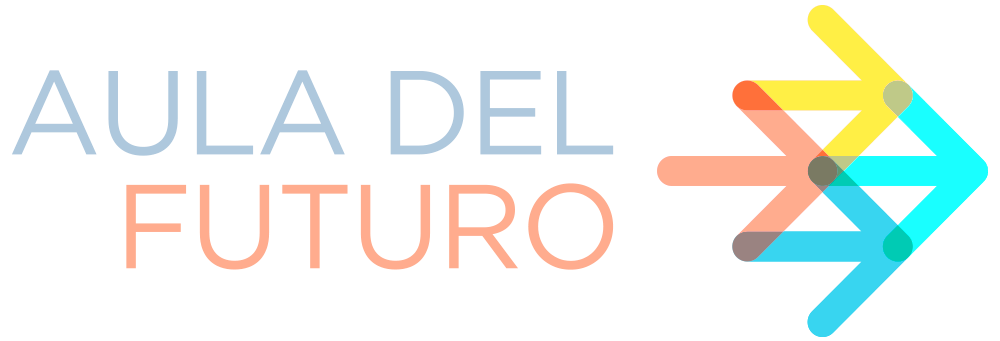 Más actividades
http://www.computacional.com.br/index.html
https://csunplugged.org/en/
https://code.org/curriculum/unplugged
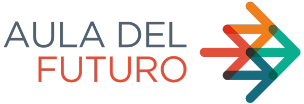 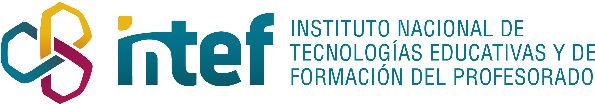 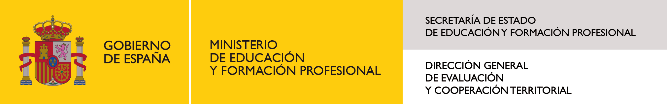 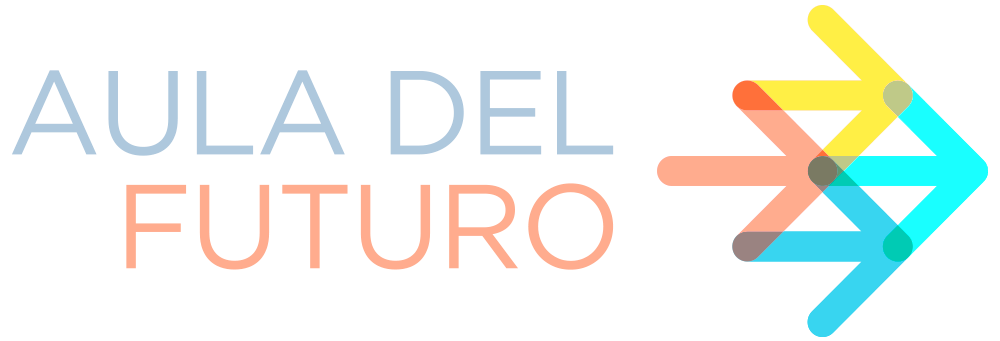 Más actividades
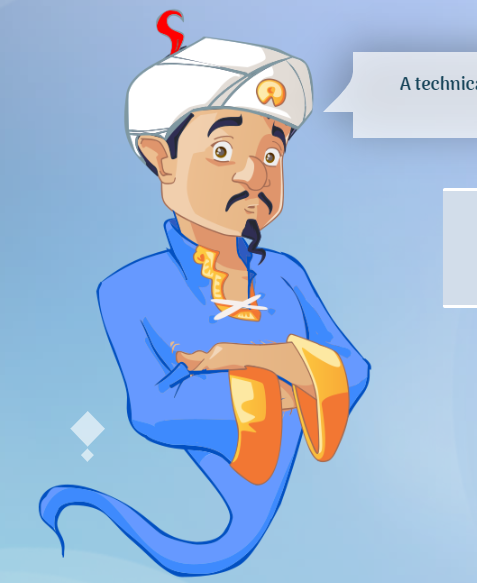 La IA ha ido incorporando sistemas de aprendizaje.
En muchos casos no se trata de máquinas que aprenden por sí solas, sino de sistemas que son entrenados constantemente a partir de árboles de decisión.
Akinator es un sistema entrenado que te hace pensar en alguna persona. A base de preguntas y respuestas acaba adivinando (o no) en quién piensas. 
Cada vez que juegas estás alimentando el árbol de decisión.
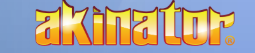 https://en.akinator.com/
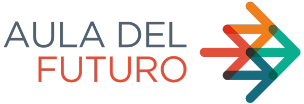 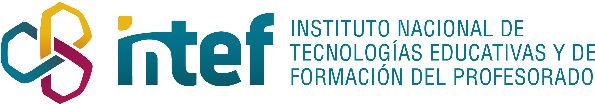 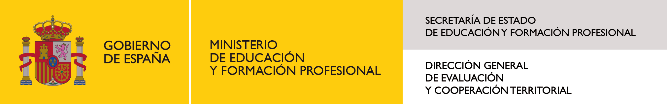 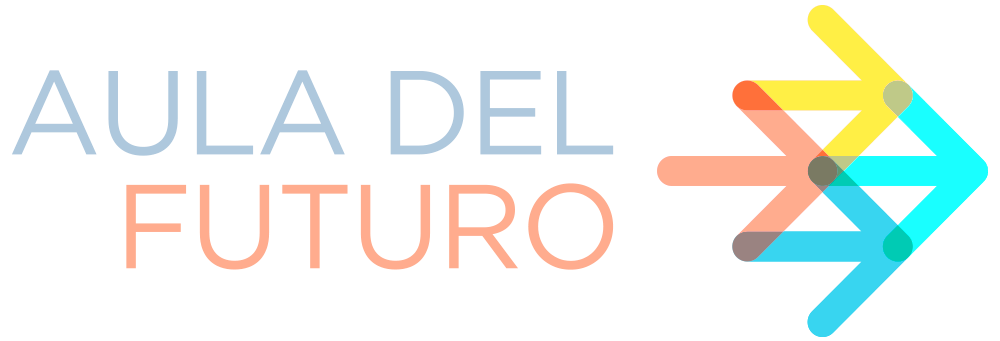 Construcción unplugged de un árbol de decisión
La Inteligencia Artificial está muy relacionada con los árboles de decisión.
Entender el concepto de cómo funcionan será muy útil para comprender el funcionamiento práctico de la IA.
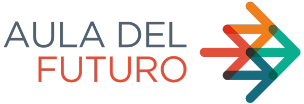 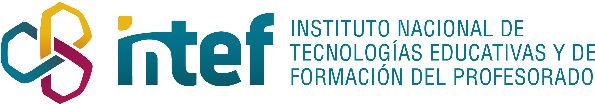 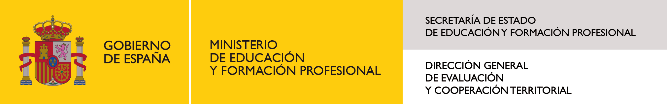 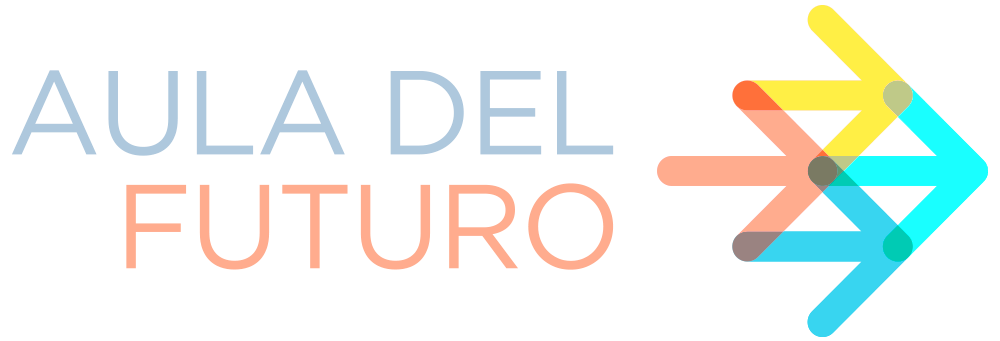 Construcción unplugged de un árbol de decisión (II)
Ejemplo: Conjunto de Datos (Animales famosos de Disney) Dumbo, Bambi, Pluto
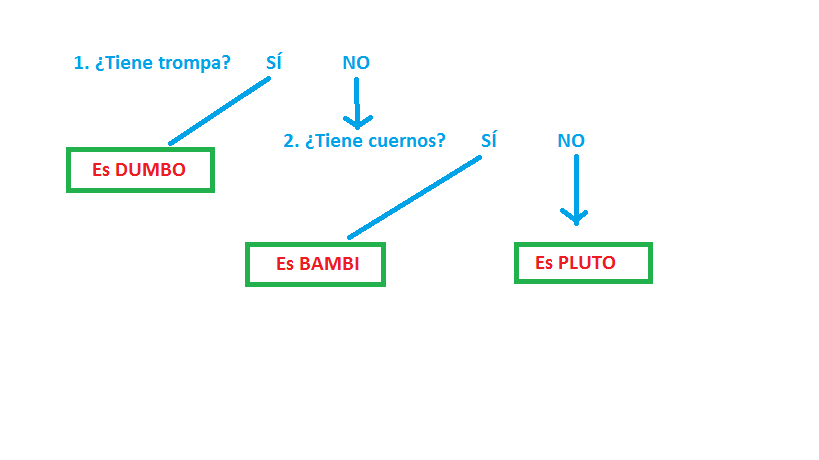 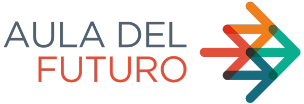 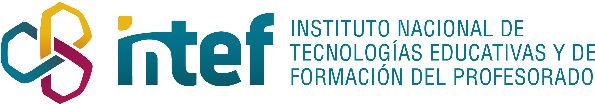 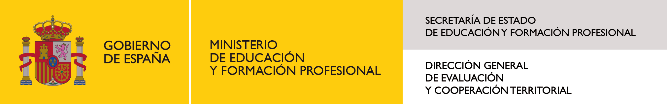 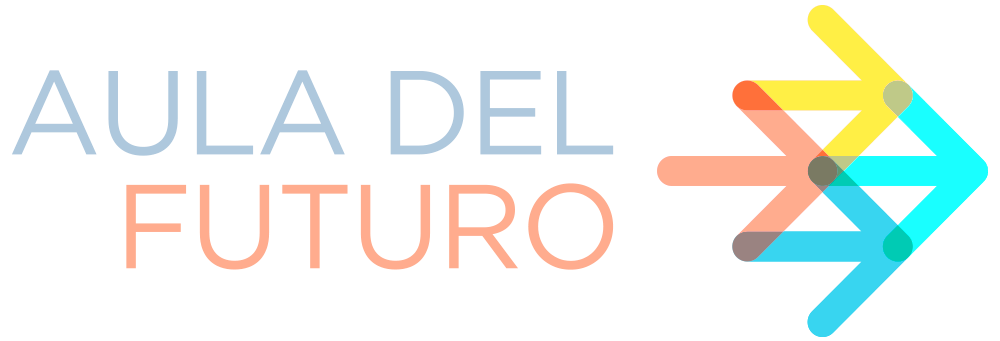 Construcción unplugged de un árbol de decisión (II)
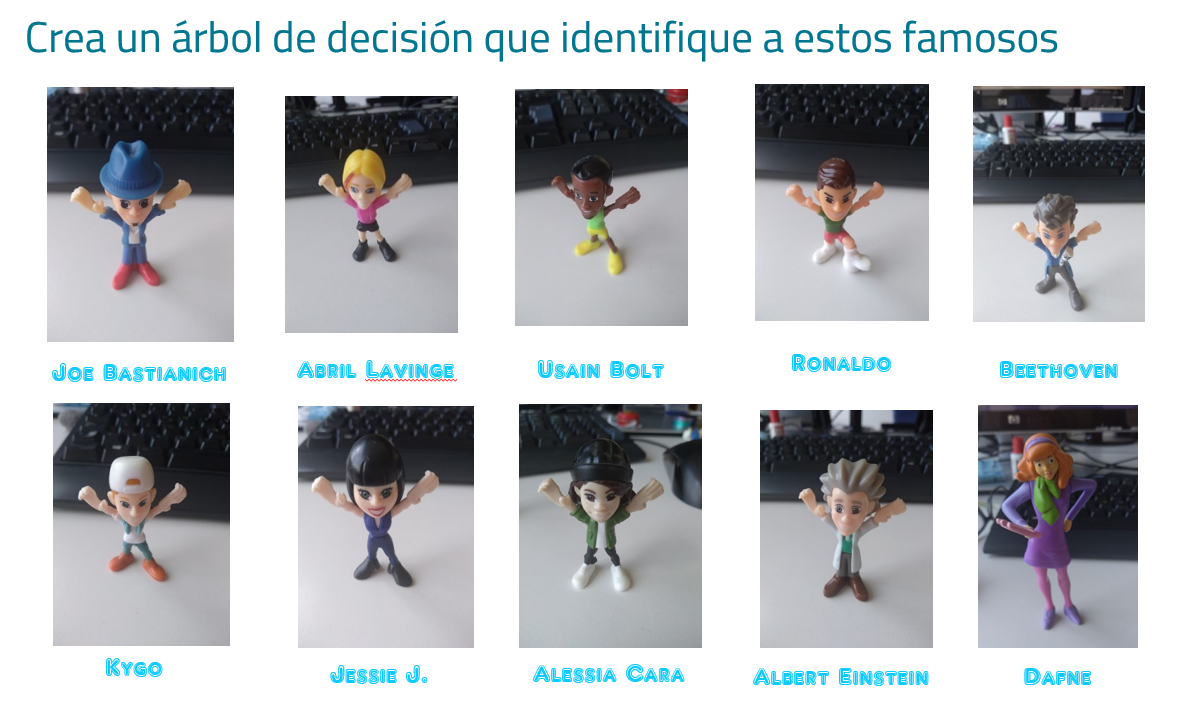 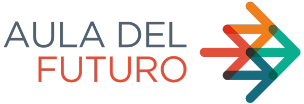 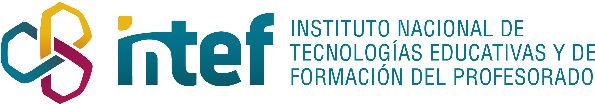 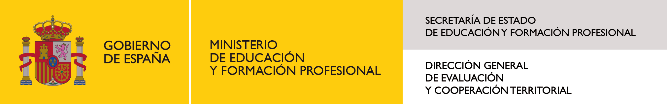 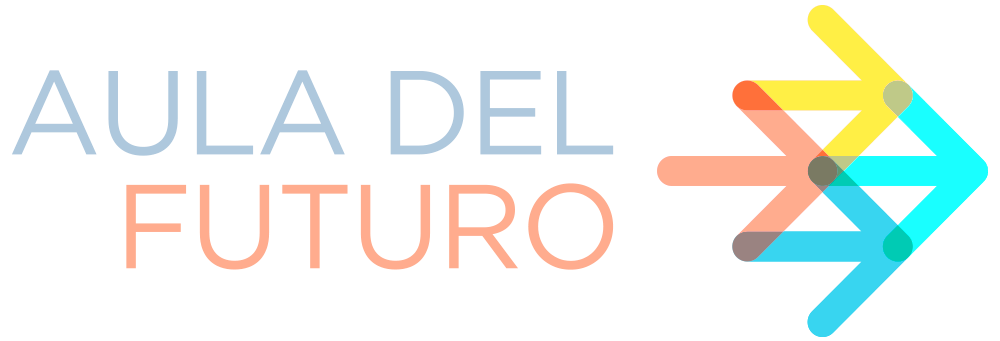 Aquí tienes algunos ejemplos de árboles de decisión:
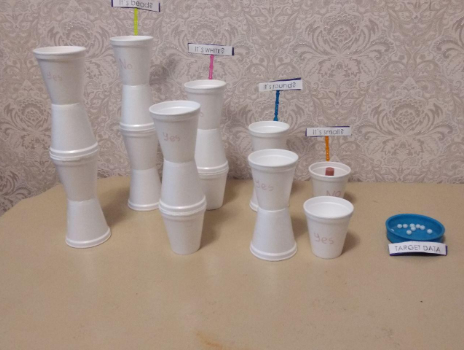 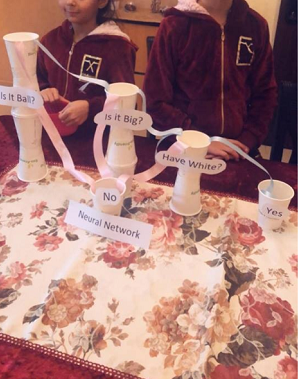 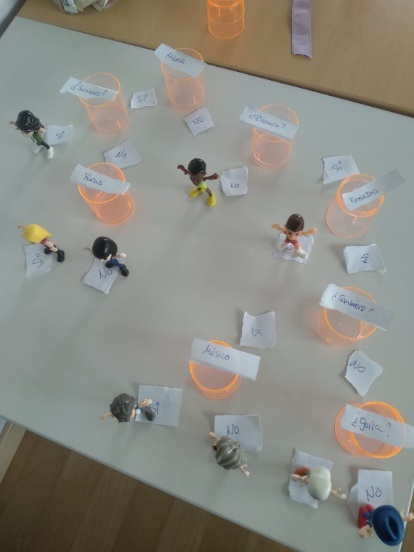 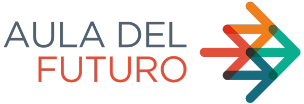 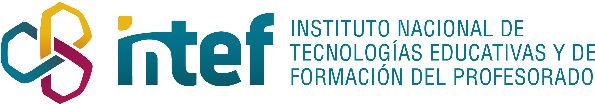 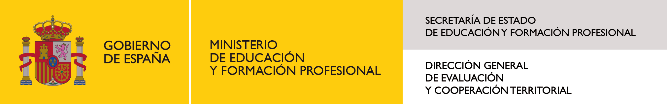 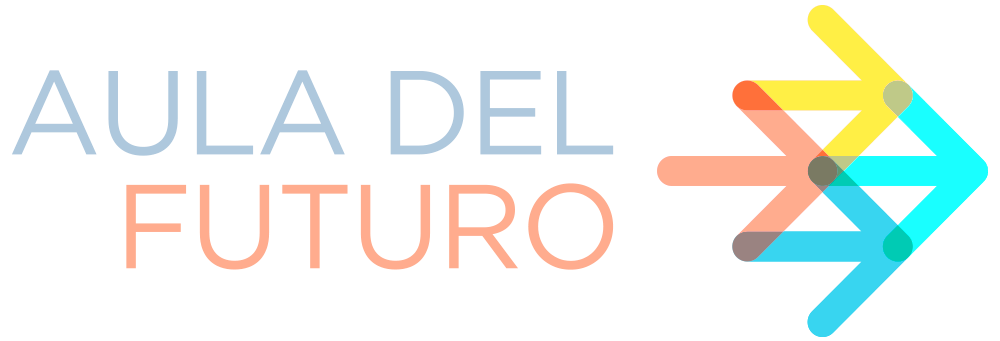 Construcción unplugged de un árbol de decisión (II)
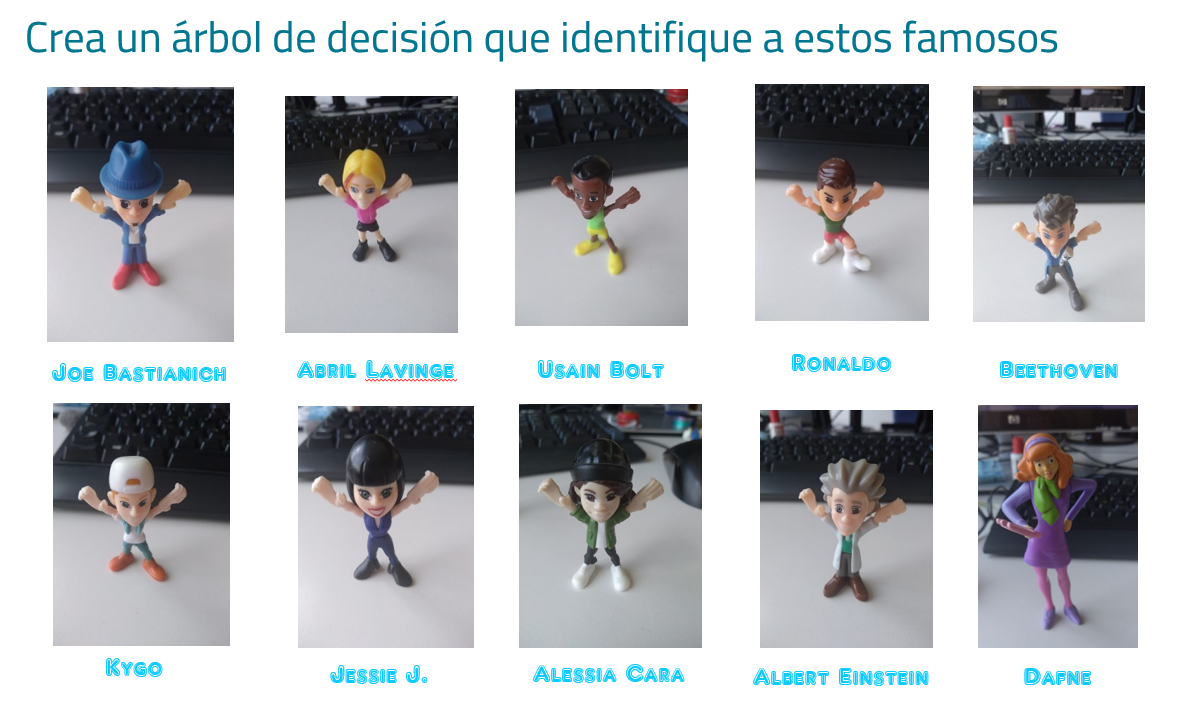 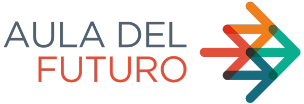 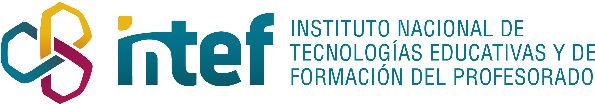 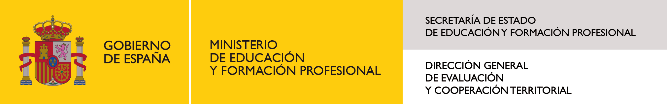 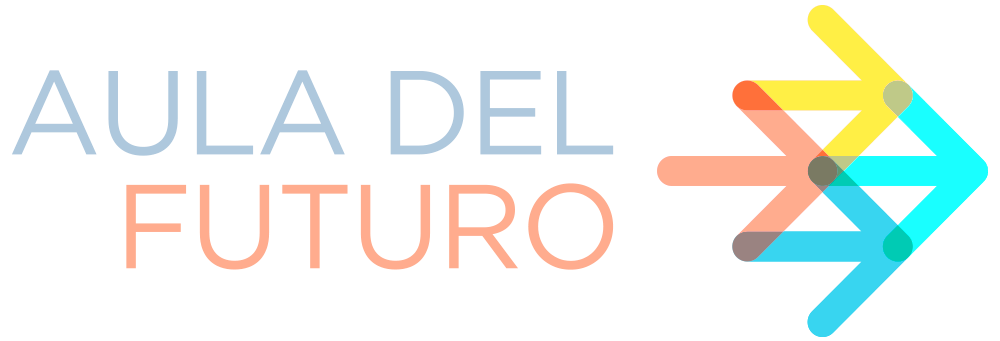 Construcción unplugged de un árbol de decisión (II)
Ejemplo: Conjunto de Datos (Animales famosos de Disney) Dumbo, Bambi, Pluto
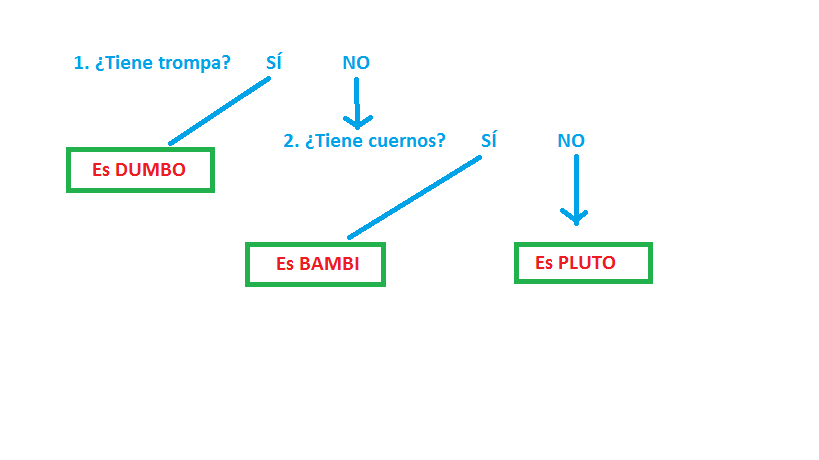 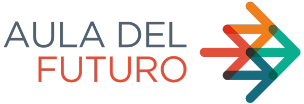 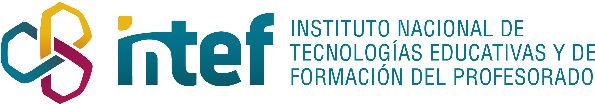 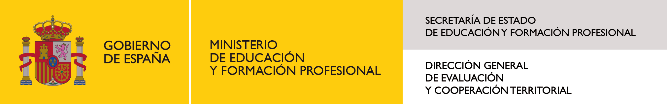 Inteligencia artificial y pensamiento computacional sin ordenador
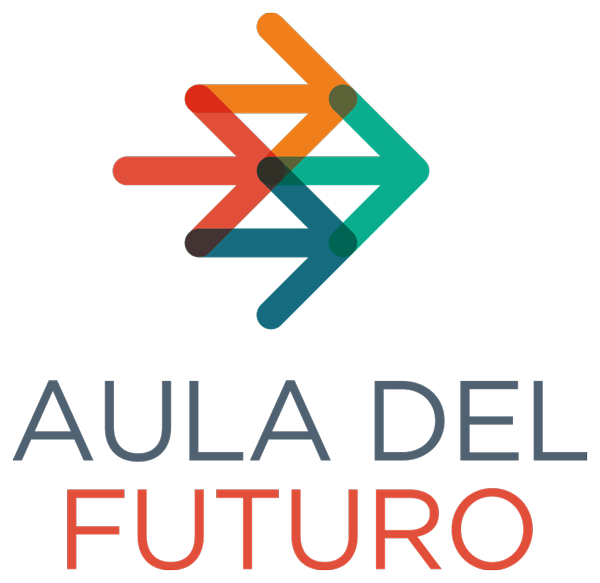 ¡ Muchas gracias !
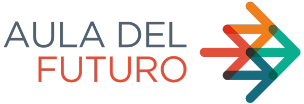 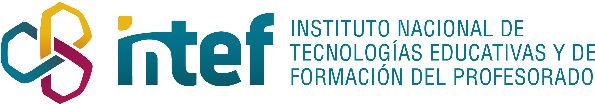 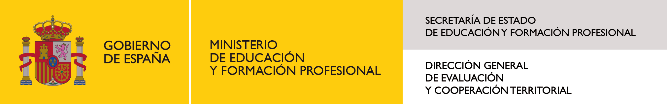